A tanítvány túlnő a mesteren? (A közgazdaságtudomány és a gazdálkodástudomány változó kapcsolatrendszeréről)
Török Ádám
Az MTA rendes tagja, egyetemi tanár

Pannon Egyetem, BME, MTA-PE Regionális Innovációs és Fejlődéstani Hálózati Kutatócsoport
Néhány fogalom
Közgazdaságtudomány (Eco, Kgt):
A tágan értelmezett közgazdaságtan (pl. IO, Munkagazd., Mat. közg., Nemzetközi gazd. is) és szemléleti, módszertani, valamint alkalmazási társ- és segéd-tudományai.
Gazdálkodástud. (Bsns/Mgmt, Gdt):
eleinte alkalmazott Kgt (pl. Ipargazdtan), majd vállalati tudományok (közös név akkor még nincs);
átveszi a gyakorlati társ-tudományokat (pl. Számvitel, Vállalati pénzügyek), majd
félig hivatalosan kettéválik Bsns és Mgmt-té.
Saját besorolás:
Bsns pl.: számvitel, váll. pü., marketing, logisztika.
Mgmt pl.: ált. és strat. menedzsment, vez. kultúra, TQM, HRM, OpM. – TERMÉSZETESEN ÁTFEDÉSEK!!!!
2
Bevezető I.
Eco (Kgt) és Bsns/Mgmt (Gdt), mint pl.:
a biológia és az anatómia,
a fizika és a mechanika, 
a kémia és a vegyészmérnöki tudomány, illetve 
a geológia és a bányamérnöki tudomány?
Különbség csak az absztrakciós szintben vagy mások a problémák is?
pl. a Munkagazdaságtan  és a HRM, vagy
a Pénzügytan és a Vállalati pénzügyek (Corp Fin) viszonya.
3
Bevezető II.
Külön intézményi fejlődés a 19. század végétől (Business School-ok, az első a Wharton [kb. 1881] – Harvard 1908, Stanford 1925).
Szétváló tartalmi fejlődés: Nyugaton kb. az 50-es évektől külön üzleti képzés akár egyetemeken is
KKE: vezetéstudomány a 60-as évektől, inkább műszaki egyetemeken; 
később Wirtschaftsingenieur-képzés („Műszaki Menedzser” BSc és MSc).
4
Vázlat (5 kérdés) I.
1. Vannak-e „duális” sémánkban lényegi különbségek a Kgt és a Gdt módszertana/szemlélete között? 
2. Mennyire befogadó a két tudományterület,
vannak-e „terjeszkedési” stratégiáik? 
3. Milyen tényleges vagy látszólagos piaci igények befolyásolják és orientálják a két (három) nagy terület fejlődését?
5
Vázlat (5 kérdés) II.
4. A tudósképzés arányainak alakulása és a „dualitás” problémája. 
Itt nem tárgyalandó: „mennyire tudósképzés a PhD képzés”?
5. Ismeretek vagy készségek oktatása?
„Szobatudós” vs. „recepciós”…
6
Módszertan és szemlélet
Melyik terület támaszkodik a másikra? 
A viszony valószínűleg aszimmetrikus, azaz még mindig inkább a közgazdaságtudomány a „tanítómester”.
Lásd: a kvantitatív technikák elterjedése a Gdt „puhább” területein is.
A Kgt-alapismeretekre épít a Gdt-képzés, de fordítva ez nem igaz (ez ad reményt a Kgt-tanszékek „túlélésére”!?).
Más absztrakciós szint: konstruált vagy a gyakorlatból vett problémák?
Gyakorlati jellegű problémák is konstruálhatók!
7
Mennyire befogadó a két tudományterület? I.
Saját példa Joskow-val (1996, Am Econ Assoc) – „business literature not accepted”.
Vsz. a Kgt a kevésbé befogadó a másikkal szemben,
az utóbbi 20-25 évben legföljebb egyes, a gazdaságon kívüli társtudományok (Bio, Psy, Geo, His) irányába terjeszkedett.
Közben komoly, de részben talán öncélú módszertani elmélyülés tapasztalható:
„deepening instead of widening” – növekvő belterjesség?
8
Mennyire befogadó a két tudományterület? II.
A Gdt erőteljesen nyitott a „puha” társadalomtudományok felé, pl.: 
a kultúrakutatások (pl. Hofstede inspirációjára), 
vagy a lélektani kutatási eredményekre is épülő, sőt ilyeneket már önállóan produkáló marketing-tudomány fejlődése
A „kemény” irányokban is tapasztalni hasonlót:
Üzleti informatika, e-kereskedelem, gazdasági adatbányászati kutatások.
9
„Terjeszkedési stratégiák”?
Egyelőre kevés bizonyíték, de ilyen stratégiák intuitíve elképzelhetőek.
Nem maguk a tudományterületek, hanem publikálni és szerepelni kívánó képviselőik terjeszkednek.
Lásd: verseny a publikációs piacon és a hallgatókért.
Kgt kutatók: nagyobb a Gdt publikációs piac, jó módszertani háttérrel ott is könnyebb az érvényesülés.
Gdt kutatók: nagyobb presztízsű Kgt-folyóiratok, kevesebb „terepmunka”.
10
A piaci igények szerepe
Az elméleti és alkalmazott Kgt képzés visszaszorulása Mo-n 2010 óta.
Részben spontán piaci folyamatok eredménye:
a közgazdász diplomával betölthető állások nagy része a felsőoktatásra, a kutatásra és az üzleti világ egyes elemzőműhelyeire korlátozódik;
a gazdálkodási diplomák iránt viszont széles körű a vállalati érdeklődés.
TBN: a mai kormányzat bizonyos averziója is az elméleti társadalomtudományokkal szemben!
11
A tudósképzés arányai és a „dualitás” problémája I.
Hipotézisünk: a doktori képzésben is visszaszorult az „Eco” irány a „Bsns” és/vagy a „Mgmt” iránnyal szemben.
Első empirikus igazolási kísérlet: egy nagy magyar egyetem egységes gazdaságtudományi PhD képzésének témák szerinti vizsgálata:
Egységes PhD programot választottunk: így magunk végezhetjük a tematikus besorolást.
93 megvédett dolgozat (1999-2012).
5 tématerület: Eco, Bsns, Mgmt, Intd1, Intd2
12
A tudósképzés arányai és a „dualitás” problémája II.
Eseti (anecdotal), de érdekes példa: védett PhD dolgozatok megoszlása tématerületek szerint egy bizonyos doktori programban
Intd1: határterület Econ és Bsns, vagy Econ és Mgmt, azaz Kgt és Gdt között. A Bsns és Mgmt közötti átfedések nélkül.
Intd2: átfedés más társadalomtudománnyal (pl. Nemzetközi tanulmányok, Pedagógia, Pszichológia stb.).
13
A tudósképzés arányai és a „dualitás” problémája III.
Hipotézis: Kgt visszaszorul Gdt-vel szemben.
De nem ez történt: a Kgt/Gdt arány még nőtt is.
Ennek oka a Gdt-n belüli arányok elmozdulása.
2005-ig (jóval kisebb mintában) a Mgmt enyhe fölényben volt a másik két területtel szemben;
2006-tól az Econ és a Bsns 1-2. helyezett lett, és az Mgmt már csak gyenge 3. volt;
Az Intd területek lassan kiszorultak úgy, hogy különösen a gazdaságtudományokból kinyúló interdiszciplinaritás (Intd 2) csökkent.
Lehetséges, de megerősítendő magyarázatok:
A saját (pl. kérdőíves) adatfelvétel megnehezülése;
a technikai készségek a Bsns kutatásokban jobban érvényesülhetnek.
14
Ismeretek vagy készségek? I.
Kiindulópont: a valóban vezető MBA-programokban kiemelt hangsúlyt kap a készségfejlesztés, pl.
csapatépítés, konfliktuskezelés;
prezentáció, kommunikáció;
„elevator talk”, érvényesülés;
kapcsolati háló kiépítése;
a „tiszta tudományos” ismeretekkel szemben (ld. „The Gospel…) 
Ez is magyarázza a magas tandíjat, illetve a csak diplomához kötött felvételi követelményt.
Lásd még: vezérkari akadémia analógia.
15
Ismeretek vagy készségek? II.
Az elméleti és alkalmazott közgazdászképzés Amerikában tartalmilag közelít az MBA-modellhez
növekvő hangsúly van a (főleg elemzési) készségeken, a szemléleti tárgyak kiszorulnak.
Az európai modellben átadnak sok olyan társ. tud. ismeretet is (pl. gazd. tört., elm. tört.), amely inkább szemléletet fejleszt, de
kevésbé látja el 	konkrét, a piac által igényelt készségekkel a hallgatókat.
16
A szemléleti konfliktus
heves vitát kelthet pl. karokon belül, a forrásokért folytatott harcban:
„Kgt” mondhatja: a csak készségekre koncentráló képzési programokból „recepciósképzés” („basic IT, English, communication and that’s all”) lehet, s
a szakmai alapok hiányának megengedése felidézi a tömegképzés, sőt diplomagyártás veszélyét az üzleti oktatásban.
„Gdt” mondhatja: a piacot nem érdekli a „holt tudás”, a hallgatók sem szívesen fizetnek érte, sőt
az állami egyetemeken az adófizetők sem szívesen finanszírozzák.
17
Következtetések I.
1. A magyar piac jelenleg a Gdt képzéseket értékeli többre, ezzel részben összefüggésben az állam is.
2. A Kgt képzések visszaszorulnak, de a tanszékek nem tűnnek el, mert a Gdt-alapképzéshez szükség van egy részükre.
3. A kutatások formai keretei és határai nem ilyen szigorúak, ezért a Kgt kutatások (főleg publikációk) még eladhatók.
18
Következtetések II.
4. A Kgt szakmát inkább érheti a belterjesség vádja, mint a Gdt-t, egyes kutatások öncélúsága miatt.
Ez is hozzájárulhat a Kgt-képzés iránti piaci igények csökkenéséhez.
5. A publikációs versenyben egyre inkább érintkezik a két szakterület, 
mert a Gdt folyóiratok módszertani igényessége nő, és ott szélesebb a piac.
6. A Gdt-n belül is tagolódás tapasztalható, mert 
az üzleti tudományok egy része tartalmilag lassan, de a Kgt-hez közeledik.
19
Köszönöm a megtisztelő figyelmet!
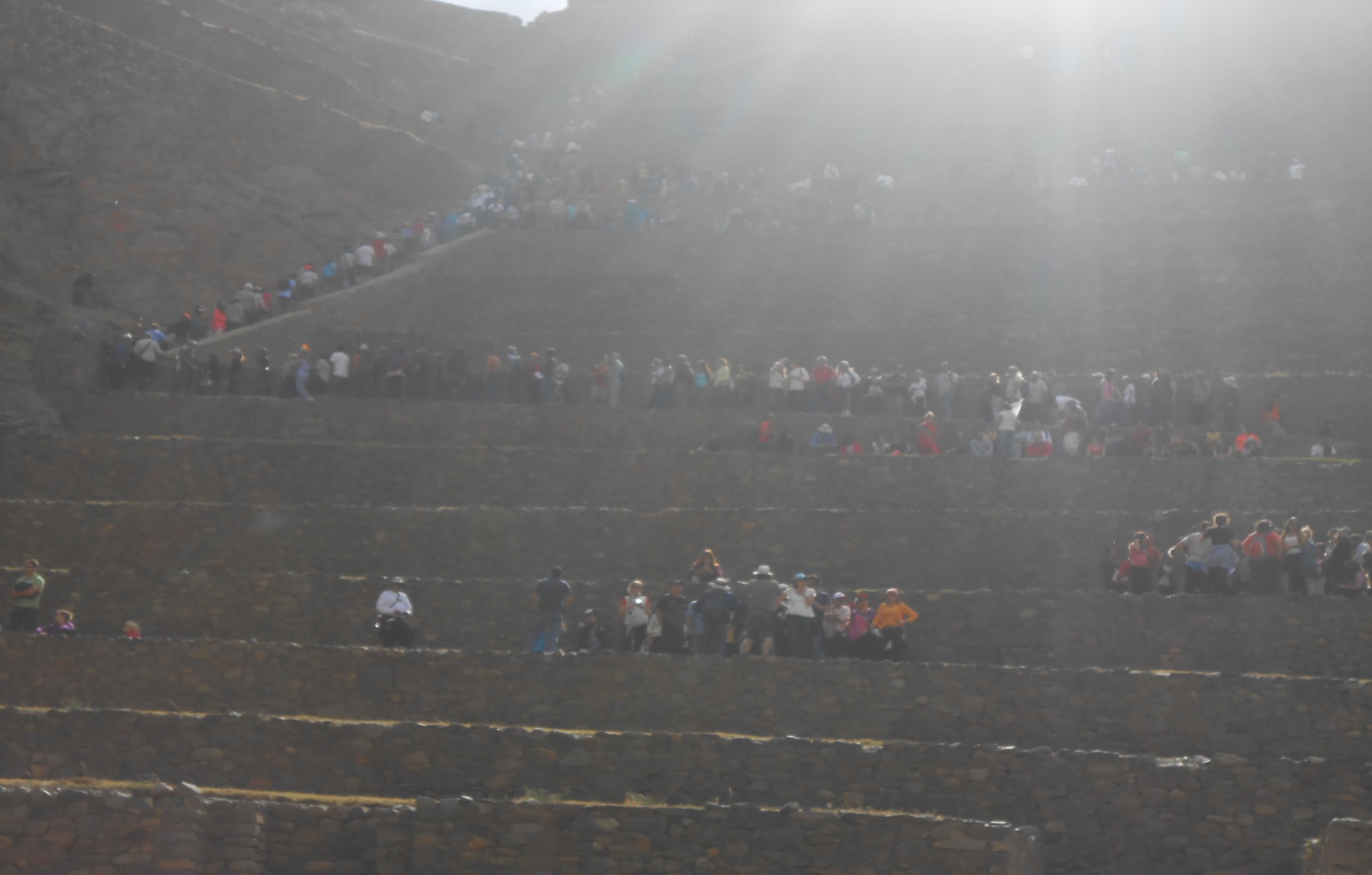 07/11/2013
14/02/2016
20
20